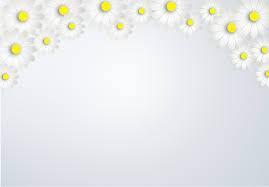 LĨNH VỰC PHÁT TRIỂN NHẬN THỨC
HOẠT ĐỘNG LÀM QUEN VỚI TOÁN
Đề tài: Đếm đến 6, nhận biết các nhóm đối tượng có số lượng 6 và nhận biết số 6
LỚP: MẪU GIÁO A 4
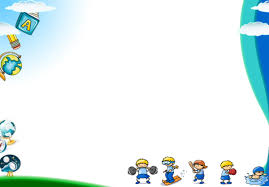 HOẠT ĐỘNG 1: 
ÔN SỐ LƯỢNG TRONG PHẠM VI 5
         PHẦN THI KHỞI ĐỘNG
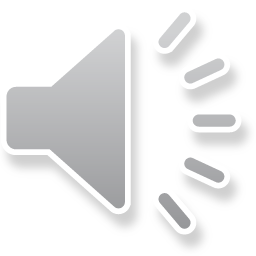 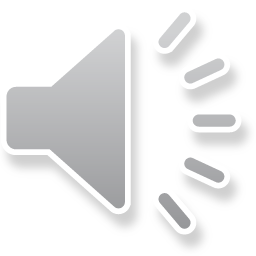 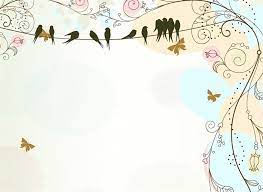 HOẠT ĐỘNG 2:
ĐẾM ĐẾN 6, NHẬN BIẾT NHÓM ĐỐI TƯỢNG CÓ SỐ LƯỢNG 6 VÀ NHẬN BIẾT CHỮ SỐ 6
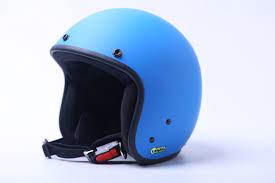 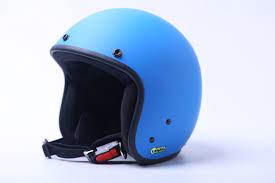 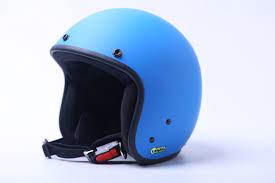 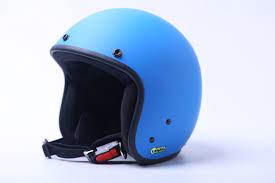 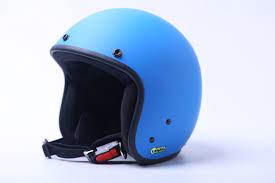 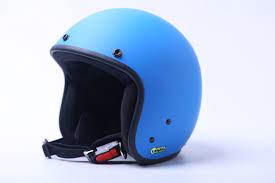 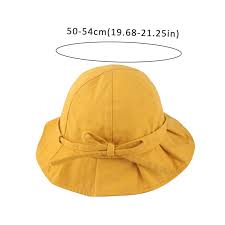 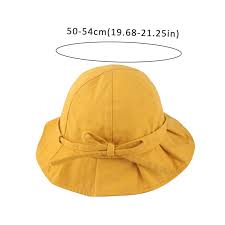 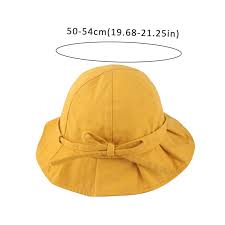 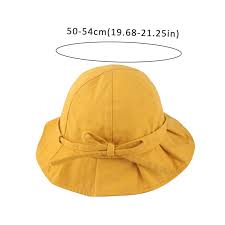 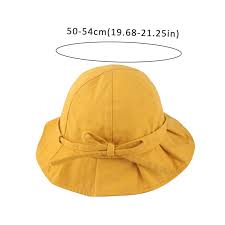 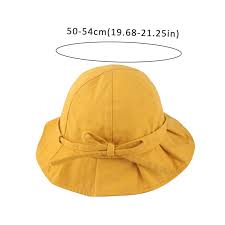 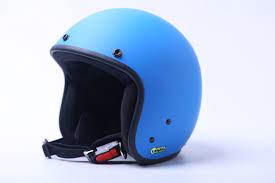 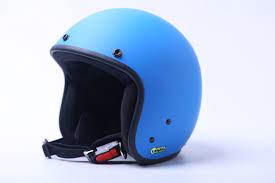 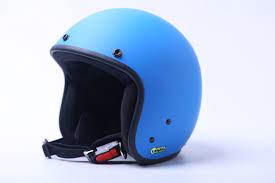 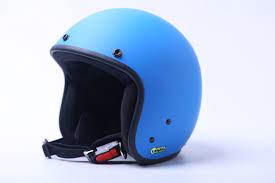 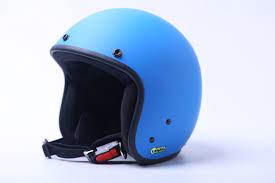 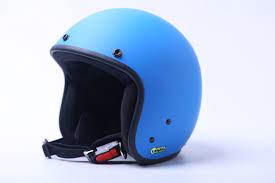 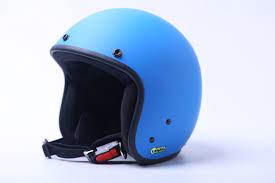 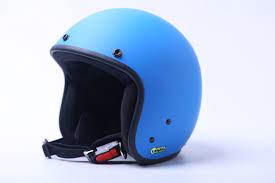 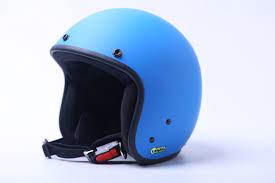 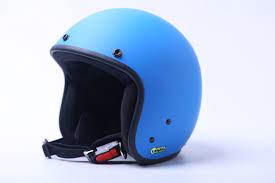 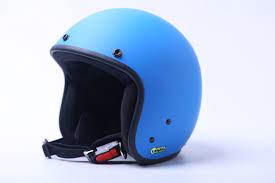 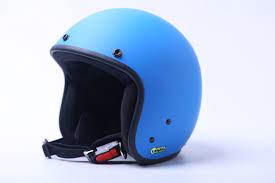 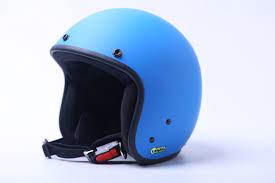 6
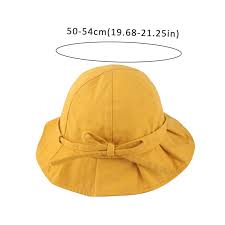 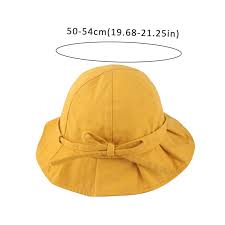 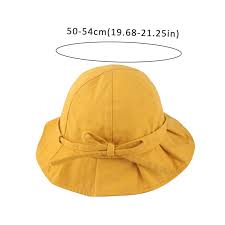 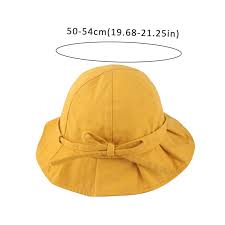 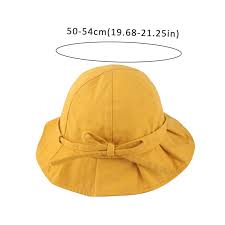 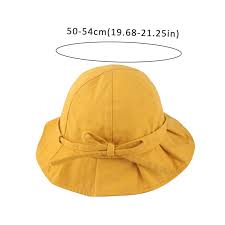 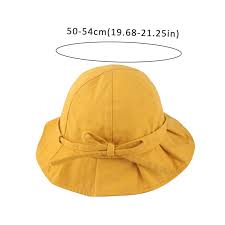 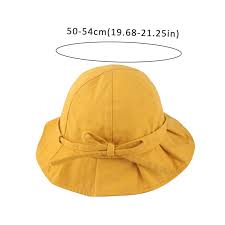 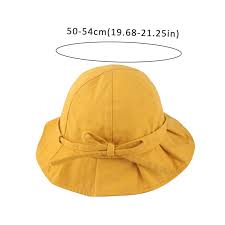 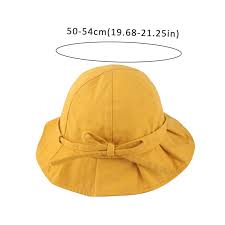 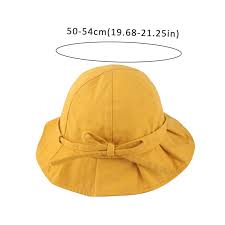 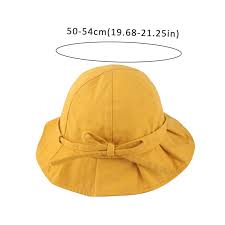 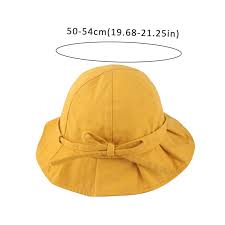 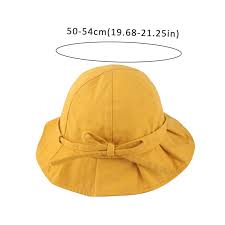 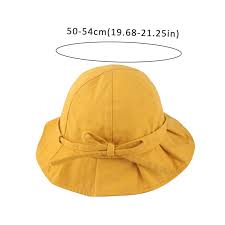 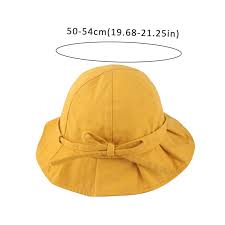 6
6
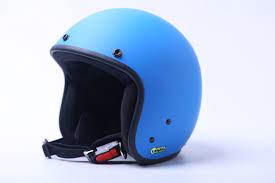 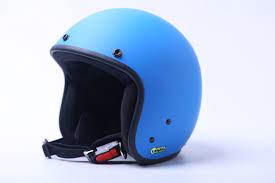 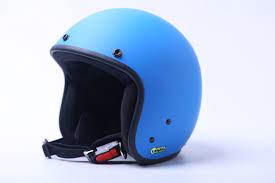 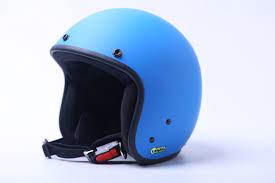 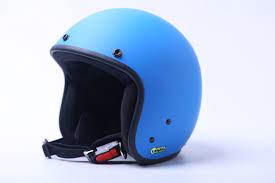 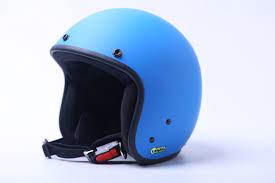 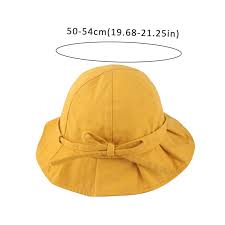 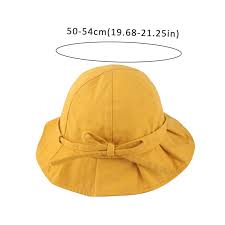 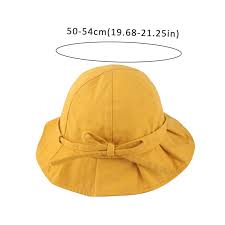 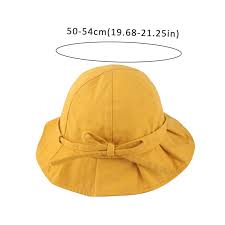 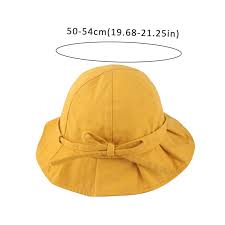 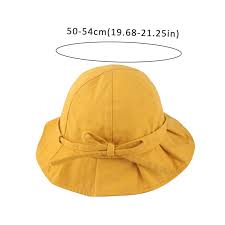 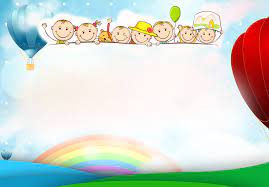 TRÒ CHƠI: 
NHÌN NHANH ĐẾM GIỎI
1
2
3
4
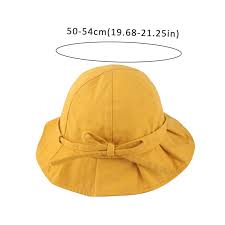 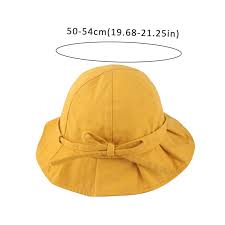 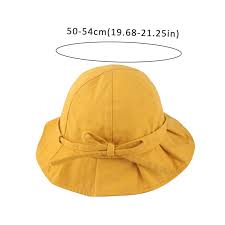 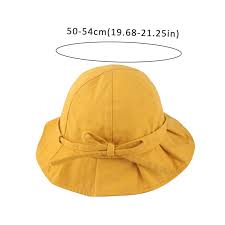 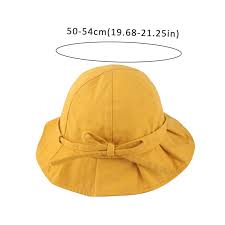 6
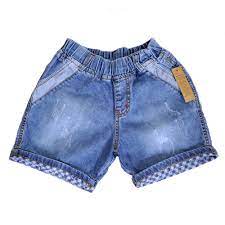 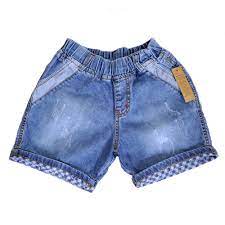 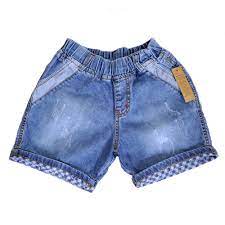 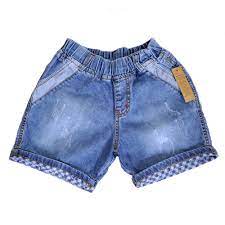 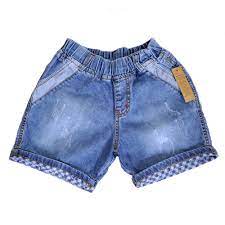 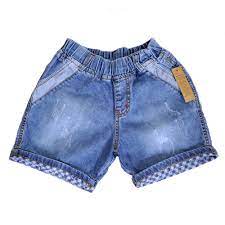 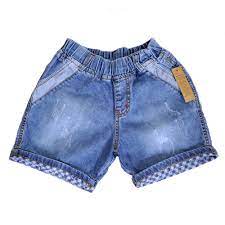 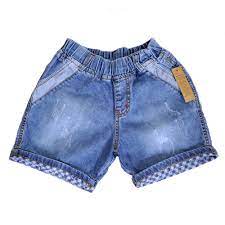 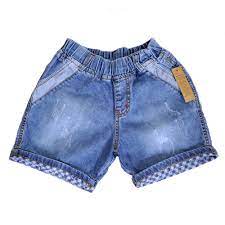 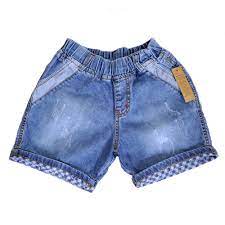 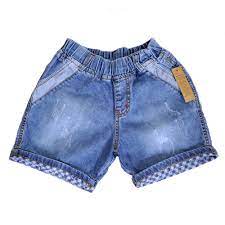 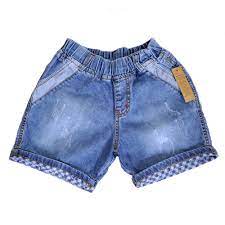 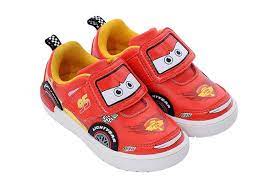 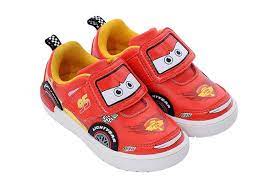 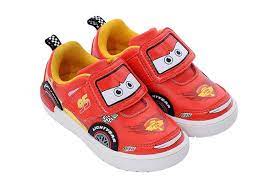 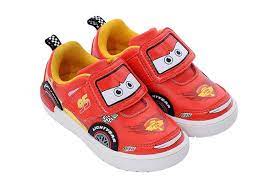 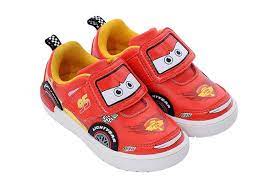 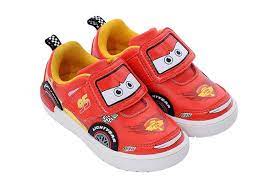 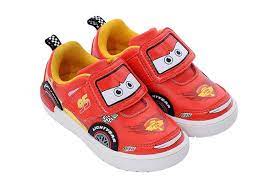 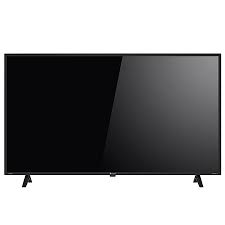 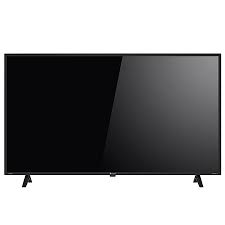 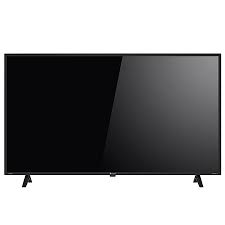 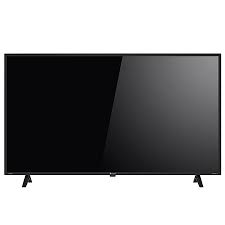 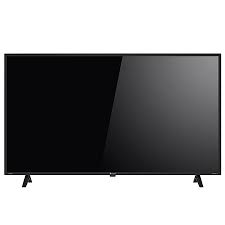 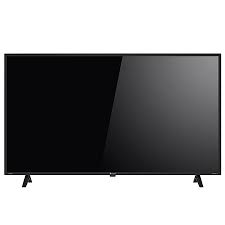 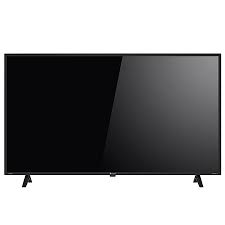 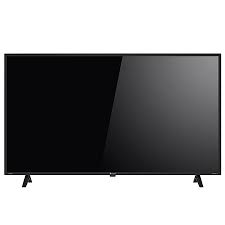 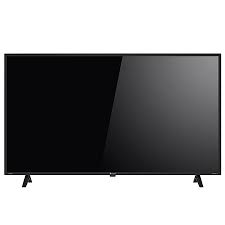 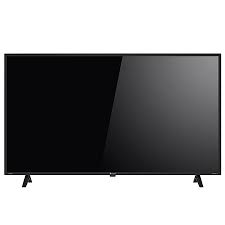 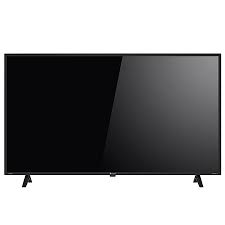 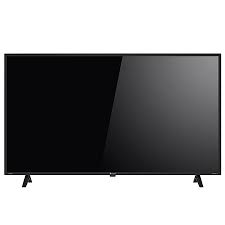 6
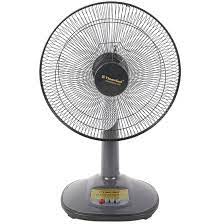 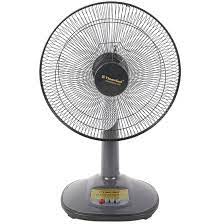 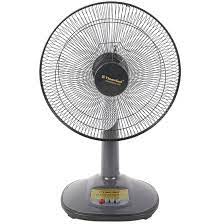 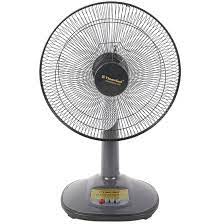 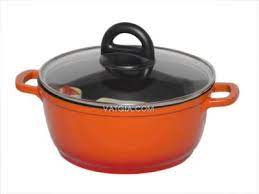 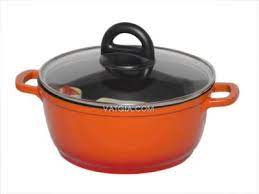 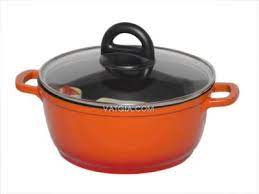 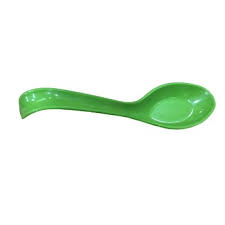 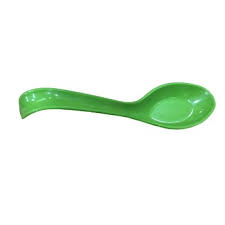 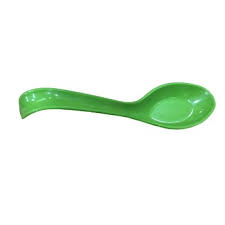 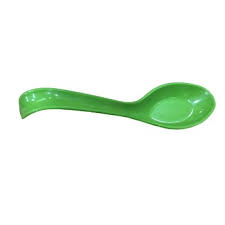 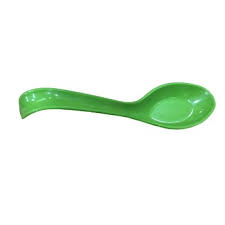 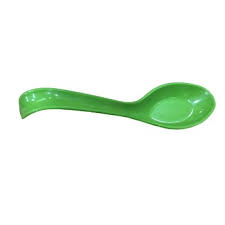 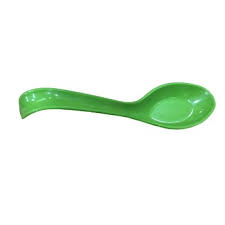 6
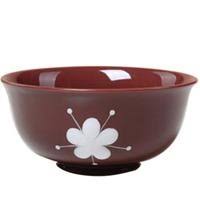 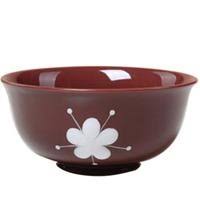 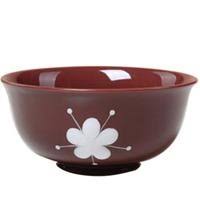 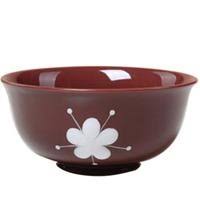 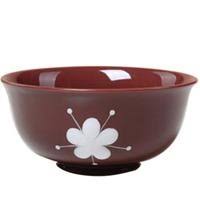 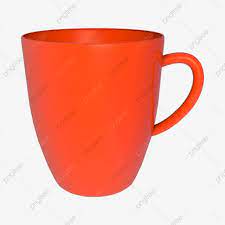 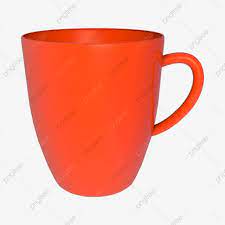 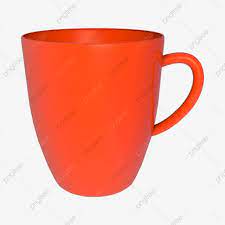 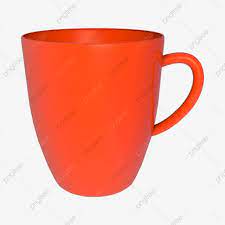 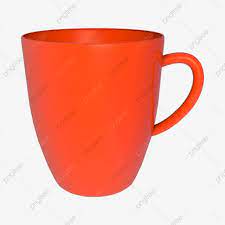 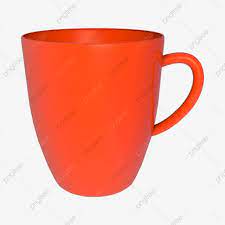 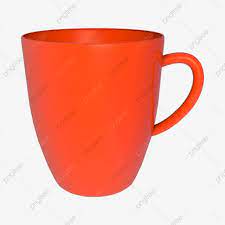 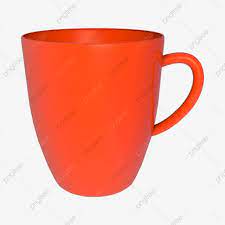 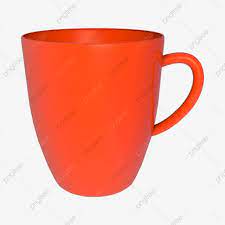 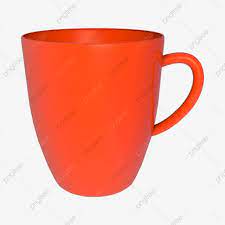 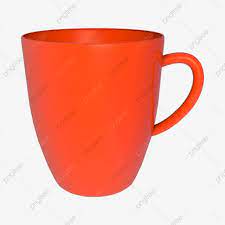 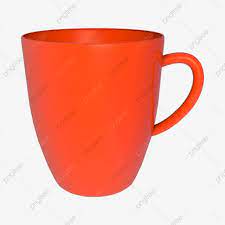 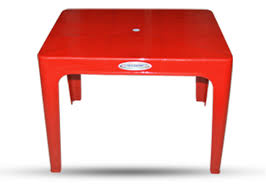 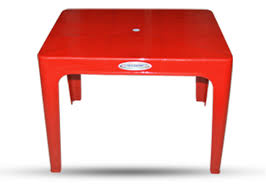 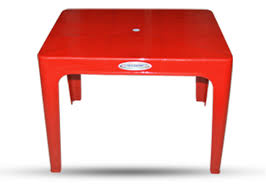 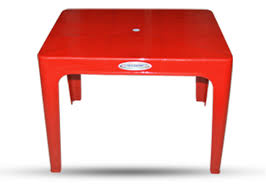 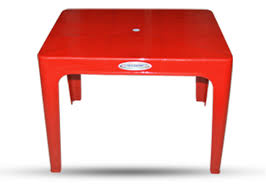 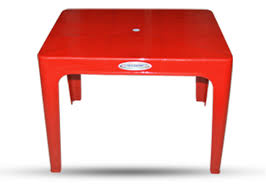 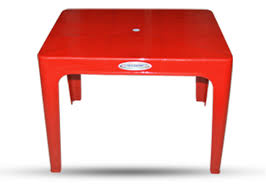 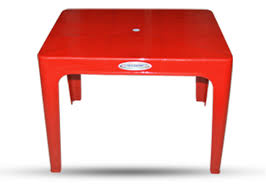 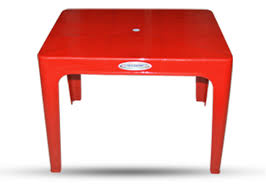 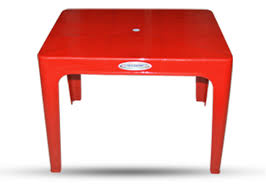 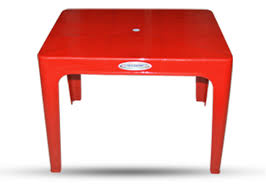 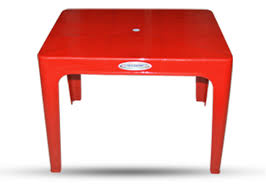 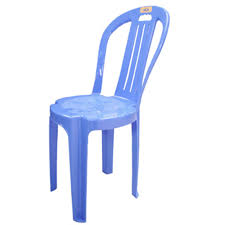 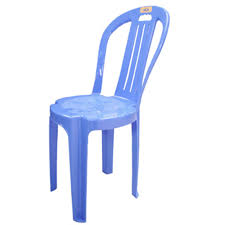 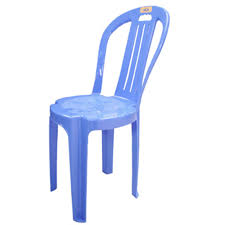 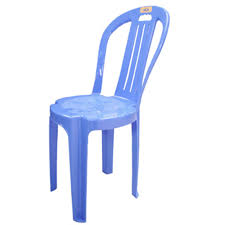 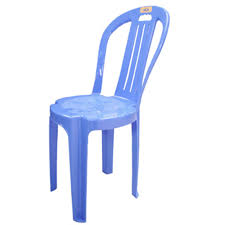 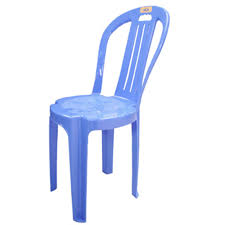 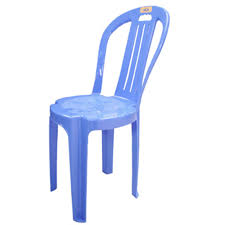 6
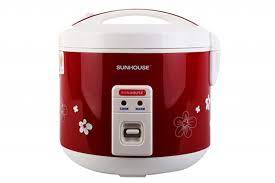 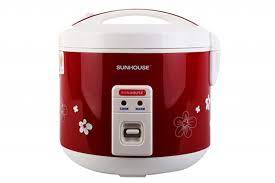 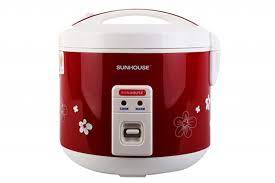 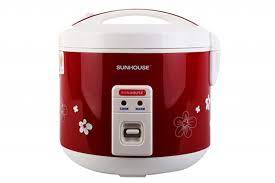 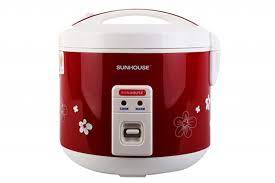 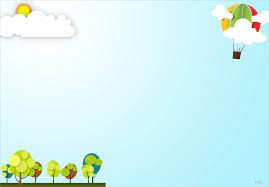 TRÒ CHƠI: 
BÉ CÙNG TRANH TÀI
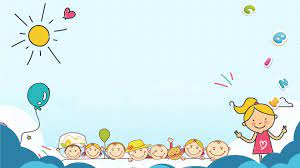 CẢM ƠN QUÝ CÔ ĐÃ ĐẾN THAM DỰ CHUYÊN ĐỀ